tomorrow
Tomorrow
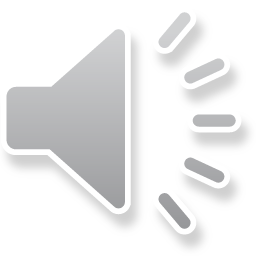 Annie: The sun’ll come out tomorrow. 
		Bet your bottom dollar that tomorrow, there’ll be sun	
		Just thinkin’ about tomorrow
		Clears a way the cobwebs and the sorrow, ‘til there’s none!
Add Cast: When I’m stuck with a day that’s gray and lonely,
		I just stick out my chin and grin and say, “Oh,”

ALL: the sun’ll come out tomorrow 
	   so ya gotta hang on ‘til tomorrow, come what may.”
	   Tomorrow! Tomorrow! I love ya, Tomorrow!
	   You’re always a day--- a--- way----------!